Construire un QCM
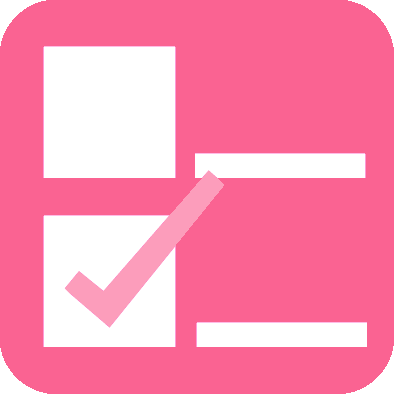 Yves Cinotti
yves.cinotti@univ-tlse2.fr
1
[Speaker Notes: L’évaluation au moyen d’un QCM s’est largement répandue, surtout avec le développement des outils numériques. Comment rédiger les consignes, les questions et les réponses ?]
Introduction
Formulation des questions  qualité d’un QCM
Qualité des questions   objectivité et fidélité
2
[Speaker Notes: Les processus mentaux sollicités par l’étudiant pour cette opération de reconnaissance peuvent s’avérer diverses et plus ou moins complexes : c’est de la formulation des questions que va dépendre la qualité d’un QCM.
Un avantage majeur du QCM est d’assurer l’objectivité dans la correction et une grande fidélité à l’évaluation. Mais la qualité des questions sera primordiale pour assurer cette objectivité et cette fidélité.]
Critiques des QCM
Questions sur des points de détail
Questions de cours
Questions faisant appel à la mémoire et pas à la logique ou au raisonnement
Mais
la variété des consignes possibles permet de dépasser ce problème
la clarté des consignes est primordiale
3
[Speaker Notes: Un reproche régulièrement adressé aux QCM est la tentation pour leurs auteurs de poser des questions sur des points de détail.
L’étudiant se borne à reconnaître ce qui est faux de ce qui est vrai et à identifier du contenu qui se trouve bien souvent tel quel dans des manuels ou des notes de cours.
Les QCM sollicitent chez l’étudiant l’usage de sa mémoire et font peu appel à sa logique ou à son raisonnement, même si, une fois de plus, tout dépend de la qualité des questions.
Mais la variété des consignes possibles permet de dépasser ce problème.
La rédaction de consignes claires sur la manière de répondre au QCM et sur le barème qui sera appliqué est aussi primordiale. Une préparation des étudiants, via un examen « à blanc », est parfois nécessaire.]
La QCM et le QCM
« Une question à laquelle l’étudiant répond en opérant une sélection (au moins) parmi plusieurs solutions proposées, chacune étant jugée (par le constructeur de l’épreuve et par un consensus entre spécialistes) correcte ou incorrecte indépendamment de l’étudiant qui doit y répondre » (Leclercq, 2008)
4
[Speaker Notes: La QCM n’est donc pas un questionnaire, mais une question.
Le QCM est donc un questionnaire qui ne comporte que des QCM.]
La QCM : 3 composantes
la consigne
l’énoncé
les solutions
5
[Speaker Notes: Les trois composantes d’un QCM sont :
la consigne
l’énoncé ou itemou amorce ou prémisse
les solutions ou suggestions ou choix ou options proposées]
La consigne
6
La consigne
Donnée au début de l’épreuve
Devrait toujours être écrite
Valable
pour toutes les QCM d’un QCM
voire pour tous les QCM proposés régulièrement
7
[Speaker Notes: La consigne est donnée à l’élève au début de l’épreuve.
Elle devrait toujours être écrite.
La plupart du temps, elle est valable pour toutes les questions d’une épreuve voire pour tous les QCM proposés régulièrement par l’enseignant.]
Les consignes décrivent…
la question : « Pour les questions qui suivent, une seule solution est considérée comme correcte. »
le mode de réponse : « Choisissez une seule des solutions proposées ou abstenez-vous de répondre. »
les principes de notation : « Si vous trouvez la solution correcte, vous gagnez des points : une solution incorrecte vous en fera perdre. Vous avez intérêt à ne rien écrire plutôt que de choisir au hasard. »
le barème : « La notation se fera selon le barème suivant : réponse correcte + 2 points, réponse incorrecte – 1 point, omission 0 point. »
8
QCM simple
Une seule solution proposée est correcte. « Fournissez une seule réponse :
L’hermitage est un vin du vignoble : 
1/ du Bordelais 
2/ de la Bourgogne 
3/ des Côtes du Rhône 
4/ de Provence »
0 ou 1 solution proposée est correcte. « Fournissez une seule réponse :
L’hermitage est un vin du vignoble : 
1/ du Bordelais 
2/ de la Bourgogne 
3/ des Côtes du Rhône 
4/ de Provence 
5/ Aucune solution correcte »
9
QCM multiple
Une ou plusieurs solutions présentées sont correctes. « Fournissez une seule ou plusieurs réponses :
L’hermitage est 
1/ un vin des Côtes du Rhône 
2/ produit à base de syrah, marsanne et viognier 
3/ un vin blanc ou rouge 
4/ produit dans le département du Vaucluse »
0, 1 ou plusieurs solutions correctes. « Fournissez 0, 1 ou plusieurs réponses :
« Parmi ces vins, lequel ou lesquels sont produits dans le Sud-Ouest : 
1/ Le gaillac 
2/ Le fronton 
3/ Le tavel 
4/ Le bergerac »
= 4 questions Vrai/Faux
Nécessité d’un barème pour les bonnes réponses partielles
10
[Speaker Notes: QCM multiple ou QRM (question à réponse multiple)]
QCM en cascade
Fournissez une seule réponse pour chaque question A, B et C : « Pour la vinification en macération carbonique
A) dans un premier temps, les raisins sont mis dans une cuve : 
1/ entiers 
2/ après foulage 
3/ après foulage et égrappage 
B)… parce que : 
1/ la fermentation se déroule dans le grain de raisin 
2/ les levures se trouvent sur la peau des grains de raisin 
3/ la fermentation doit se dérouler avant la macération 
C) … et le gaz carbonique produit par la fermentation : 
1/ est évacué pour faciliter la reproduction des levures 
2/ est maintenu dans la cuve
3/ est récupéré pour assurer la fermentation malo-lactique
Possibilité de n’attribuer tous les points que si toutes les questions sont réussies
11
CM assertion-raison
Une seule bonne réponse. « (a) Le moût qui, après la cuvaison, permettra d’obtenir un vin rouge est de couleur rouge parce que (b) la pulpe des raisins rouges est de couleur rouge. Décidez…
1° si l’assertion a est vraie ou fausse
2° si la raison b est vraie ou fausse
3° si l’explication est oui ou non correcte.
Fournissez une seule réponse :
1/ vrai, vrai, oui 
2/ vrai, vrai, non 
3/ vrai, faux 
4/ faux, vrai 
5/ faux, faux »
12
La consigne : résumé
Expliciter
Complexifier
Varier ?
13
L’énoncé
14
L’énoncé
Pose la question
« Quelle est la température maximum de service d’un vin ? 
1/ 18 °C 
2/ 20 °C 
3/ 22 °C 
4/ 25 °C  »
Peut présenter le contexte
« Une bouteille de champagne se trouve actuellement dans une cave à 12 °C. Quelle est la méthode la plus rapide pour l’amener à 8 °C ? 
1/ La mettre dans un congélateur à –22 °C 
2/ La mettre dans un seau à glace 
3/ La mettre dans un seau à glace avec du gros sel 
4/ La mettre dans un seau à glace avec du sel fin »
15
Complexité de la formulation des questions
Risque de mesurer d’abord la maîtrise de la langue 
Éviter les ambiguïtés et les tournures trop complexes comme les doubles négations :
« Aucun de ces vins n’est produit dans le Sud-Ouest, sauf un. Lequel ? 
1/ Hermitage 
2/ Monbazillac 
3/ Tavel 
4/ Mercurey »
16
[Speaker Notes: Une caractéristique pouvant mettre à mal la validité de l’examen au moyen de QCM est liée à la complexité de la formulation des questions. En effet, on risque de mesurer davantage la maîtrise de la langue que la connaissance de la matière.
Il convient en particulier d’éviter les ambiguïtés et les tournures trop complexes comme les doubles négations.]
QCM en style direct
« Dans quel vignoble est produit l’hermitage ? 
1/ La Bourgogne. 
2/ Le Bordelais. 
3/ Le Sud-Ouest. 
4/ Les Côtes du Rhône. »
= « L’hermitage est produit dans le vignoble… 
1/ de la Bourgogne.
2/ du Bordelais.
3/ du Sud-Ouest.
4/ des Côtes du Rhône. »
17
QCM en style indirect
L’étudiant est obligé d’examiner les solutions
« Quel vin n’est pas produit dans le vignoble du Sud-Ouest ? :
1/ Fronton 
2/ Gaillac 
3/ Bergerac 
4/ Cadillac 
5/ Monbazillac »
18
Règles de rédaction de l’énoncé
19
N’utiliser la QCM que si elle est appropriée à mesurer ce que l’on vise
Solutions avec problèmes ou contenus différents abordés  plusieurs questions VRAI-FAUX
Au lieu de : « Il est exacte d’affirmer que, lors de la cuvaison traditionnelle d’un vin rouge : 
1/ Les levures ont besoin d’oxygène pour fermenter 
2/ La fermentation ne se déroule que lorsque les levures sont privées d’oxygène 
3/ La température idéale se situe entre 18° et 20° pour assurer une macération suffisante »
Plutôt : « Lors de la cuvaison traditionnelle d’un vin rouge…
1° Les levures ont besoin d’oxygène pour fermenter : 
1/ Vrai 2/ Faux 
2° La fermentation ne se déroule que lorsque les levures sont privées d’oxygène :
1/ Vrai 2/ Faux 
3° La température idéale se situe entre 18° et 20 °C pour assurer une macération suffisante :
1/ Vrai 2/ Faux »
20
N’utiliser la QCM que si elle est appropriée à mesurer ce que l’on vise
Pour mesurer la capacité à mémoriser  question ouverte
Au lieu de : « Quelle est la température maximale de service d’un vin ? 
1/ 24 °C 
2/ 22 °C 
3/ 20 °C 
4/ 18 °C »
Plutôt : « Quelle est la température maximale de service d’un vin ? »
21
N’utiliser la QCM que si elle est appropriée à mesurer ce que l’on vise
Mesurer la capacité à reformuler  question ouverte
Au lieu de : « Selon le Code typographique, cette phrase est incorrecte : “La C.G.T. est arrivée en 1ière position”. Choisissez la bonne graphie : 
1/ La C.G.T. est arrivée en 1re position 
2/ La C.G.T. est arrivée en 1ère position 
3/ La C.G.T. est arrivée en première position 
4/ La CGT est arrivée en 1ère position
6/ La CGT est arrivée en 1re position
7/ La CGT est arrivée en première position
Plutôt : « Selon le Code typographique, cette phrase est incorrecte : “La C.G.T. est arrivée en 1ière position”. Réécrivez-la. »
22
N’utiliser la QCM que si elle est appropriée à mesurer ce que l’on vise
Mesurer la capacité d’invention  question ouverte
Au lieu de : « Parmi les noms suivants, lequel vous semble le plus approprié pour un restaurant proposant une cuisine tex-mex avec service à table et un décor type western ? 
1/ El Gringo 
2/ Le train sifflera trois plats 
3/ Chez Fabio 
4/ El Rancho 
5/ El Cubano
6/ New Orleans Restaurant »
Plutôt : « Inventez un nom pour un restaurant proposant une cuisine tex-mex avec service à table et un décor type western. »
23
La QCM doit correspondre à l’objectif visé
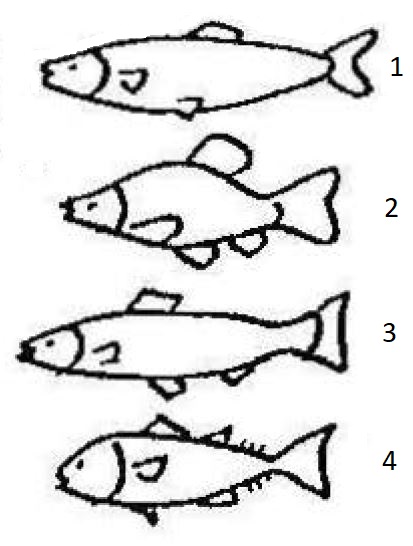 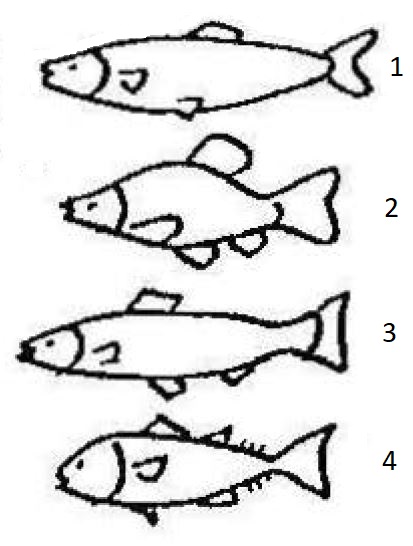 24
[Speaker Notes: La première question correspond à la situation du poissonnier qui doit reconnaitre, parmi les diverses espèces présentes sur son étal, le poisson demandé par le client.
La seconde question correspond à la situation du pêcheur à la ligne qu n’a qu’un seul poisson au bout de sa ligne et doit lui donner un nom.]
La QCM ne doit pas perturber les apprentissages
Au lieu de : « Quelle phrase ne contient pas de faute d’orthographe ? 
1/ Je vous ai fait patientê. 
2/ Vous êtes arrivez. 
3/ J’ai jouer. 
4/ Vous venez.
Plutôt : « Complétez les expressions
Je vous ai fait patient…
l/ é 
2/ er
3/ ez »
Vous êtes arriv…
l/ és
2/ er
3/ ez »
J’ai jou… 
l/ é 
2/ er
3/ ez »
25
La QCM doit renseigner sur le processus mental utilisé par l'étudiant
Au lieu de : « Quel est le résultat de la formule : 
1/ 0 
2/ 337 
3/ 1 027 
4/ 2 089 »
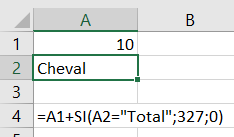 Plutôt les solutions :
1/ 10 
2/ 327 
3/ 337 
4/ 347
26
[Speaker Notes: Dans le premier cas, l’étudiant peut écarter sans réfléchir la solution 1 parce que le résultat est au moins égal à 10 et les solutions 3 et 4 qui sont trop élevées]
Préciser sur quelle partie de l'énoncé porte la question
Au lieu de : « La fermentation des vins blancs se déroule le plus souvent entre 18 et 20 °C parce que, lors de la cuvaison, on ne cherche pas la macération, mais le développement d’arômes typiques des vins blancs : 
1/ Vrai 
2/ Faux ».
Plutôt : « La fermentation des vins blancs se déroule le plus souvent entre 18 et 20 °C parce que, lors de la cuvaison, on ne cherche pas la macération, mais le développement d’arômes typiques des vins blancs : 
1/ Vrai 
2/ Faux »
27
Ne pas induire de jugement de valeur
« Lequel, parmi ces crus, est le meilleur ? : 
1/ La Romanée Conti 
2/ Pauillac Château Latour 
3/ Champagne Krug Clos du Mesnil 
4/ Savennières Coulée de Serrant »
28
Présenter le problème dans l’énoncé
Au lieu de : « En vinification en rouge (méthode traditionnelle), lors de la cuvaison… 
1/ Les levures transforment le sucre en alcool.
2/ Les anthocyanes passent de la pulpe vers la peau.
3/ de l’acide acétique est produit.
4/ Les polyphénols sont dégradés. »
Plutôt : « En vinification en rouge (méthode traditionnelle), les phénomènes suivant se déroulent lors de la cuvaison… 
1/ Transformation des sucres en alcool grâce aux levures. 
2/ Passage des anthocyanes de la pulpe vers la peau.
3/ Production d’acide acétique.
4/ Dégradation des polyphénols. »
29
L’énoncé doit être précis
Au lieu de : « Parmi les oeuvres suivantes, lesquelles sont de Renoir ? 
1/ La marchande de pommes. 
2/ La petite marchande d’allumettes. 
3/ Femme assise au bord de la mer. 
4/  Le déjeuner sur l’herbe. 
5/ Les demoiselles d’Avignon. »
Plutôt : « Parmi les oeuvres suivantes, lesquelles sont du peintre Pierre-Auguste Renoir ? 
1/ La marchande de pommes. 
2/ La petite marchande d’allumettes. 
3/ Femme assise au bord de la mer. 
4/ Le déjeuner sur l’herbe. 
5/ Les demoiselles d’Avignon. »
30
Présenter le mot ou le concept à connaître dans l’énoncé
Au lieu de : « Sous quel nom désigne-t-on un régime politique dans lequel le pouvoir appartient aux riches ? 
1/ L’oligarchie. 
2/ La ploutocratie. 
3/ La tyrannie. 
4/ L’aristocratie. »
Plutôt : « Une ploutocratie est un régime politique dans lequel le pouvoir appartient… 
1/ aux nobles. 
2/ aux riches. 
3/ à un despote. 
4/ aux représentants du peuple. »
31
L’énoncé : résumé
Adapté à l’objectif
Sans ambiguïté
32
Les solutions
33
Les solutions
La ou les solutions correcte(s) et des distracteurs (solutions incorrectes)
entre 4 et 5 solutions, si possible
Les solutions « naturelles » :
« Dans un mémoire, les noms des auteurs ne doivent jamais être écrits : 
1/ Tout en majuscules : VERNETTE
2/ En petites majuscules : Vernette 
3/ En minuscules: Vernette »
34
Les distracteurs
Des erreurs fréquemment commises :
« Selon le Code typographique, quelle est la bonne graphie de la phrase suivante ? 
1/ Jean Valjean est le héros des "Misérables" de Victor Hugo 
2/ Jean Valjean est le héros des « Misérables » de Victor Hugo. 
3/ Jean Valjean est le héros des Misérables de Victor Hugo. »
35
Les solutions : règles de rédaction
36
Classement des solutions
Noms  ordre alphabétique
Nombres  ordre numérique
Dates  ordre chronologique
Bonne solution pas toujours au même endroit
37
Les solutions proposées doivent être sémantiquement indépendantes
Au lieu de : « Une solution d'eau saturée en sel de cuisine peut descendre sans geler jusqu'à une température de… 
1/ 0 °C 
2/ –2 °C 
3/ –4 °C 
4/ –6 °C »
Plutôt : « Une solution d'eau saturée en sel de cuisine peut descendre sans geler jusqu'à une température maximale de… 
1/ 0 °C 
2/ –2 °C 
3/ –4 °C 
4/ –6 °C »
38
[Speaker Notes: Dans le premier cas, choisir la réponse 4, équivaut à accepter toutes les autres]
Solution correcte pas plus longue que les autres
« Le foulage est l’opération qui a pour but principal de… 
1/ rompre la pellicule du raisin de façon à libérer la pulpe et le jus et à ensemencer le jus par dispersion des levures 
2/ aérer le moût 
3/ séparer les grains de la rafle 
4/ mettre le vin en cuve »
39
Même degré de technicité du vocabulaire dans toutes les solutions proposées
« Lorsque, au fond d’une bouteille de vin blanc, vous trouvez au dépôt blanc, il s’agit : 
1/ de sel 
2/ de sucre 
3/ de bitartrate de potassium 
4/ de soufre »
40
Les solutions : résumé
Sans ambiguïté
Homogènes
Sans indice
41
Barême
Pénaliser les mauvaises réponses pour éviter les devinettes ?
Pas toujours possibles
Risque de mesurer d’avantage les aptitudes stratégiques des étudiants
Il faut d’abord :
Soigner la construction et la formulation des QCM
Augmenter le nombre de solutions proposées par question
Augmenter le nombre de questions mesurant un même objectif
42
Bibliographie
Bouvy Thérèse, Léticia Warnier. Évaluer les acquis des étudiants à l’aide de QCM. Document provisoire en cours de rédaction, 2016, 46 p. [en ligne]. Disponible sur http://tinyurl.com/y44dmk3f (Consulté le 17-4-2019)
Leclercq Dieudonné. La conception des questions à choix multiple. Bruxelles : Éditions Labor, 2008, 153 p.
Lepage Pascale, Romainville Marc. Le Questionnaire à Choix Multiple. Revue au service de l’enseignement et de l’apprentissage à l’Université, n° 69, mars 2009, 14 p. [en ligne]. Disponible sur https://1clickurls.com/Qmyw4Pu (Consulté le 17-4-2019)
43
Construire un QCM
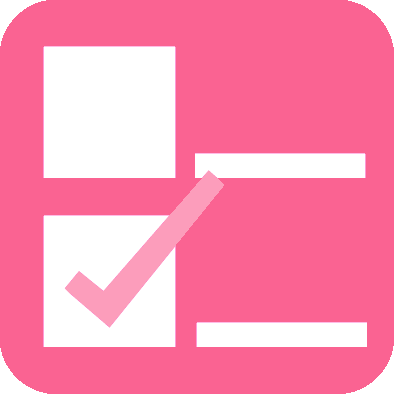 Yves Cinotti
yves.cinotti@univ-tlse2.fr
44